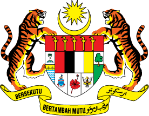 ALIRAN PROSES 

       MODUL 
       PENDAHULUAN DAN TUNTUTAN
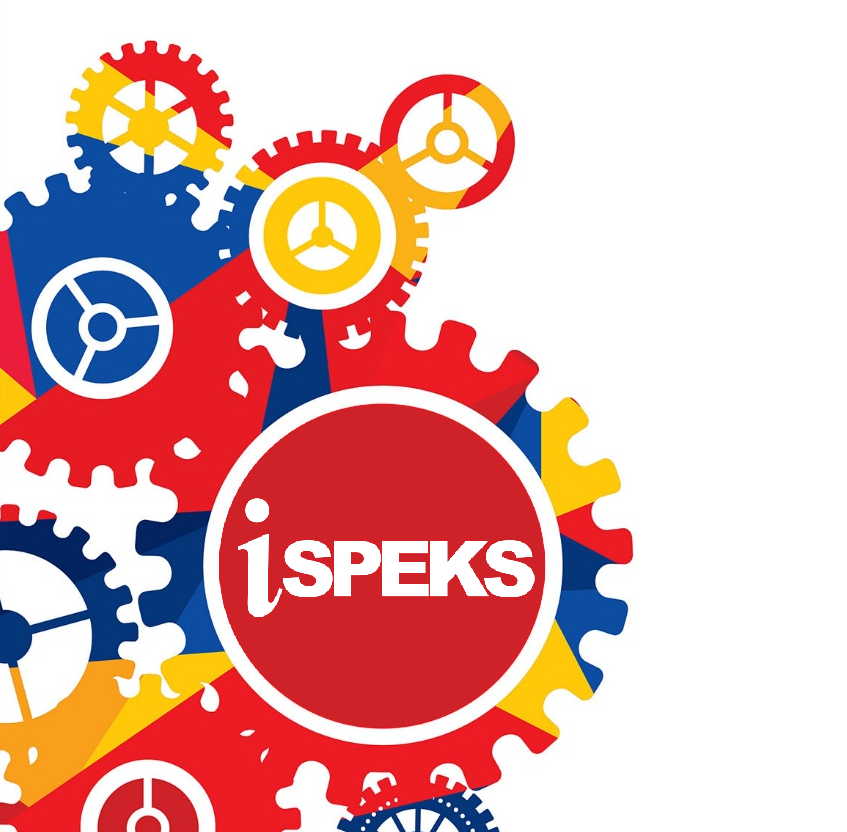 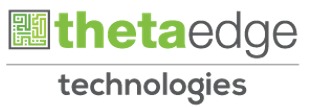 Rekod Portal
MODUL PENDAHULUAN
PENDAHULUAN DIRI
Pendahuluan Diri
Arahan Bayaran
PTJ PENYEDIA
(rekod baru)
PTJ PENYEMAK
PTJ PENYEDIA
(rekod baru)
PKN/BN PELULUS
BN PENGESAH
Baucar Bayaran
MODUL AKAUN BELUM BAYAR (AP)
MODUL PENGURUSAN TUNAI (CM)
MODUL AKAUN BELUM BAYAR (AP)
PENYELESAIAN PENDAHULUAN DIRI
PTJ PENYEDIA
BN PELULUS
PTJ PELULUS
Tuntutan Perjalanan
CARIAN
POSTING 
CETAK EFT
CETAK BAUCER BAYARAN
PTJ PENYEDIA
CARIAN
CETAK BAUCER BAYARAN
BN PENGESAH
INTERGRASI
DALAMAN
PTJ PELULUS
MODUL PENDAHULUAN
PENDAHULUAN DIRI
PTJ PENYEDIA
(rekod baru)
PTJ PELULUS
Tuntutan Perjalanan
Modul AC :
Pulangan balik Pendahuluan
PTJ PENYEDIA
MODUL AKAUN BELUM TERIMA
UNTUK KES : PENDAHULUAN TERLEBIH/MEMPUNYAI BAKI
BN PENGESAH
MODUL AKAUN BELUM BAYAR (AP)
PTJ PELULUS
INTERGRASI
DALAMAN
UNTUK KES : PENDAHULUAN TIDAK MENCUKUPI
CETAK BAUCER BAYARAN
PTJ PENYEDIA
(rekod baru)
PTJ PELULUS
PTJ PENYEMAK
Arahan Bayaran
MODUL PENGURUSAN TUNAI (CM)
BN PELULUS
POSTING 
CETAK EFT
MODUL PENDAHULUAN
PENDAHULUAN DIRI EMOLUMEN
MODUL GAJI (PY)
BN PENGESAH
PTJ PENYEDIA
(rekod baru)
PTJ PELULUS
Potongan Gaji
Terimaan Tanpa Bil
MODUL AKAUN BELUM TERIMA
MODUL GAJI (PY)
PTJ PENYEDIA
PTJ PENYEDIA
MODUL PENDAHULUAN
PENDAHULUAN DIRI – KEHILANGAN WANG AWAM
BN PENGESAH
PTJ PENYEDIA
(rekod baru)
PTJ PELULUS
PENYELENGGARAAN PENDAHULUAN
Pegawai Bersalah?
PTJ PENYEDIA
HAPUS KIRA
Tidak
Ya
PENDAHULUAN DIRI-SURCAJ
PTJ PENYEDIA
MODUL PENDAHULUAN
PENDAHULUAN DIRI – PERBELANJAAN DI BAWAH AP 59
Pendahuluan Diri – Perbelanjaan Di bawah AP59
Selenggara AP59
PEGAWAI KHAS
PTJ PENYEDIA
PTJ PELULUS
BN PENGESAH
Arahan Bayaran 
(Sekiranya pembayaran diteruskan di modul AC)
Penyelenggaraan Pendahuluan
Pendahuluan Diri Surcaj
Bersalah
PTJ PENYEDIA
PTJ PENYEDIA
PTJ PENYEMAK
Tidak Bersalah
Hapus Kira
Modul Pengurusan Tunai (CM)
Modul Akaun Belum Bayar (AP)
BN PELULUS
PTJ PELULUS
MODUL PENDAHULUAN
PENDAHULUAN DIRI - SURCAJ
BN PENGESAH
PTJ PENYEDIA
Auto / rekod baru
PTJ PELULUS
Potongan Gaji
Terimaan Tanpa Bil
MODUL AKAUN BELUM TERIMA
MODUL GAJI (PY)
PTJ PENYEDIA
PTJ PENYEDIA
MODUL PENDAHULUAN
PENDAHULUAN WANG PERSEKUTUAN
BN PENYEDIA
(rekod baru)
BN PENGESAH
BN PELULUS
CETAK LAPORAN PENDAHULUAN WANG PERSEKUTUAN
Terimaan Persekutuan
MODUL AKAUN BELUM TERIMA
PTJ PENYEDIA
MODUL PENDAHULUAN
PENDAHULUAN PELBAGAI
KERTAS KERJA SECARA AUTO / TIDAK
PTJ PENYEDIA
(rekod baru)
PKN/BN PELULUS
PENDAHULUAN PELBAGAI
ARAHAN BAYARAN
PTJ PENYEDIA
(rekod baru)
BN PENGESAH
KERTAS KERJA  SECARA MANUAL / YA
PKN/BN PELULUS
PTJ PENYEDIA
(rekod baru)
PTJ PENYEDIA
(rekod baru)
MODUL AKAUN BELUM BAYAR (AP)
MODUL PENGURUSAN TUNAI (CM)
MODUL AKAUN BELUM BAYAR (AP)
PTJ PENYEMAK
PTJ PENYEDIA
BN PELULUS
PTJ PELULUS
CARIAN
POSTING 
CETAK EFT
CARIAN
CETAK BAUCER BAYARAN
INTERGRASI
DALAMAN
CETAK BAUCER BAYARAN
PENYELESAIAN PENDAHULUAN PELBAGAI
PTJ PENYEDIA
(rekod baru)
BN PENGESAH
BN/PKN PELULUS
MODUL PENDAHULUAN
PENDAHULUAN PELBAGAI
PENYELESAIAN PENDAHULUAN PELBAGAI
PTJ PENYEDIA
(rekod baru)
PTJ PELULUS
Modul AC :
Pulangan balik Pendahuluan
PTJ PENYEDIA
MODUL AKAUN BELUM TERIMA
UNTUK KES : PENDAHULUAN TERLEBIH/MEMPUNYAI BAKI
BN PENGESAH
MODUL AKAUN BELUM BAYAR (AP)
BN/PKN PELULUS
INTERGRASI
DALAMAN
UNTUK KES : PENDAHULUAN TIDAK MENCUKUPI
CETAK BAUCER BAYARAN
PTJ PENYEDIA
(rekod baru)
PTJ PELULUS
PTJ PENYEMAK
Arahan Bayaran
MODUL PENGURUSAN TUNAI (CM)
BN PELULUS
POSTING 
CETAK EFT
MODUL TUNTUTAN
TUNTUTAN PERJALANAN / TUNTUTAN LEBIH MASA / TUNTUTAN LAIN/ TUNTUTAN PENCERAMAH
KAKITANGAN
Rekod Dihantar Ke Sistem iSPEKS
PORTAL
Modul Tuntutan
Tuntutan
Arahan Bayaran
BN PENGESAH
PTJ PENYEDIA
(rekod baru)
PTJ PELULUS
PTJ PENYEDIA
PTJ PENYEMAK
MODUL AKAUN BELUM BAYAR (AP)
MODUL PENGURUSAN TUNAI (CM)
MODUL AKAUN BELUM BAYAR (AP)
PTJ PENYEDIA
PTJ PELULUS
BN PELULUS
CARIAN
Dashboard- Integrasi Dalaman
MENU-POST BAYARAN
INTERGRASI
DALAMAN
CETAK BAUCER BAYARAN
CETAK BAUCER BAYARAN
POSTING 
CETAK EFT
CARIAN
MODUL PENDAHULUAN
JURNAL NORMAL
BN PENGESAH
PTJ PENYEDIA
(rekod baru)
PTJ PENYEMAK
PTJ PELULUS
Laporan
LAPORAN BAUCAR JURNAL
Carian
CETAK BAUCAR JURNAL